Peygamber Efendimizin (s.a.v.) Ailesi ve Dünyaya Teşrifleri
Allahü teâlâ, İbrâhim oğullarından İsmâil’i seçti. İsmâil oğullarından Kinâne oğullarını seçti. Kinâne oğullarından Kureyş’i seçti. Kureyş’ten Hâşim oğullarını seçti. Hâşim oğullarından Abdülmuttalib oğullarını seçti. Abdülmuttalib oğullarından da beni seçti.
Hadis-i Şerif
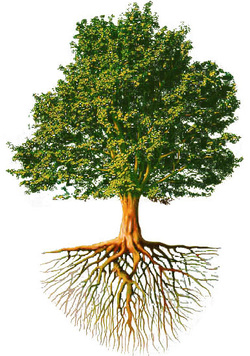 Peygamber Efendimizin Nesli
Kureyş Kabilesi Haşimoğulları Soyu
PEYGAMBERİMİZİN AİLE KÜTÜĞÜ
SEN YOKTUN SULTANIM
https://www.youtube.com/watch?v=NQKfAl2J1Xw
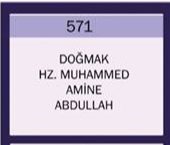 Dünyaya teşrifleri milâdi 571 yılının 20 Nisan’ına rastlayan 12 Rebîulevvel Pazartesi sabahı tan yeri ağarırken gerçekleşti.
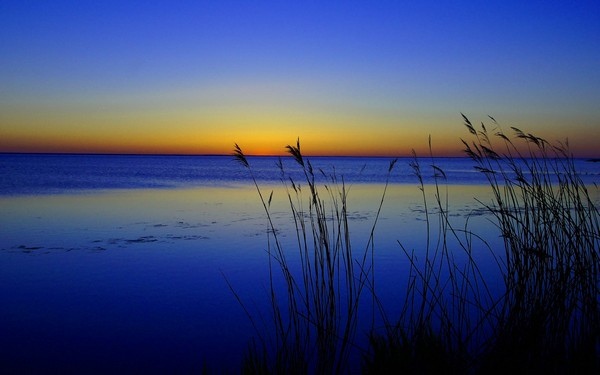 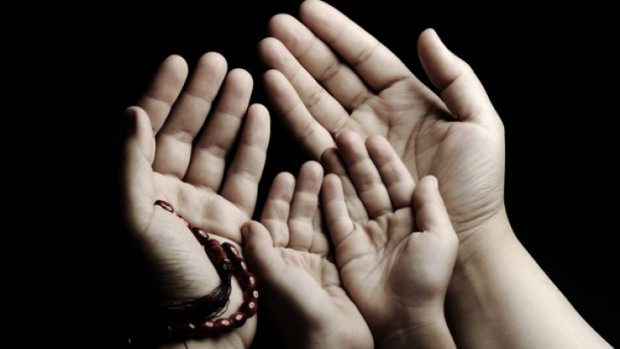 Allah Rasulü; Ben babam İbrâhim'in duâsı, kardeşim İsa'nın müjdesi ve annem Âmine’nin rüyasıyım, buyurmuştur.
Merhabâ ey âli sultân merhabâ
Merhabâ ey kân-ı irfan merhabâ

                           Merhabâ ey sırr-ı fürkân merhabâ
                           Merhaba ey derde derman merhaba!

                                              Merhabâ ey rahmeten lil-âlemîn
                                              Merhabâ sensin şefîa'l-müznibîn

Evliya Çelebi
Peygamberimizin doğduğu gece
Gönüller Sultanının Kıymetli Anne ve Babası
Muhterem Efendimizin Mübarek İsimleri
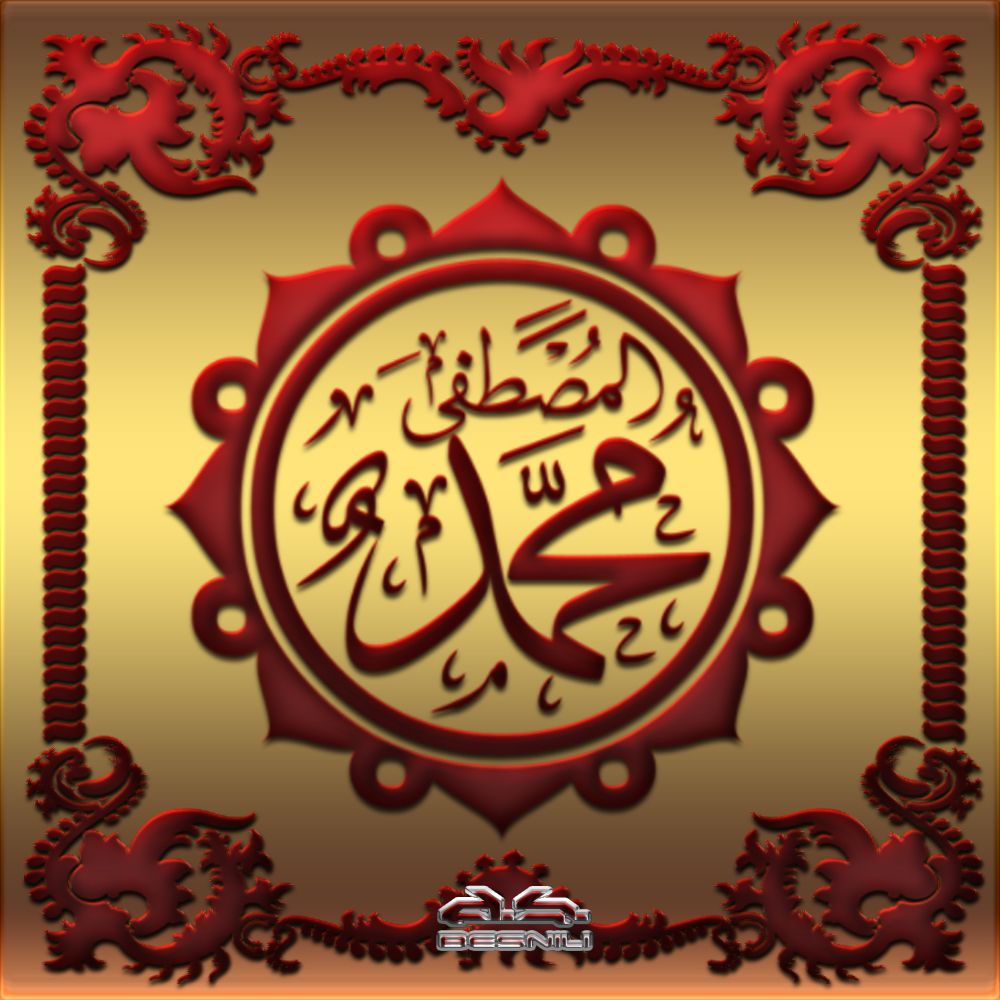 Süt Anne ve Süt Kardeş
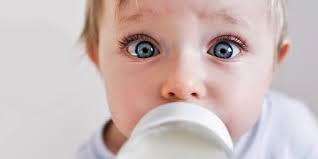 Mekke’de yeni doğan çocukları neden süt anneye verirlerdi?
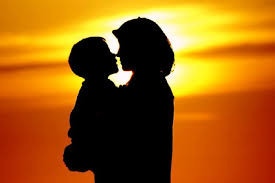 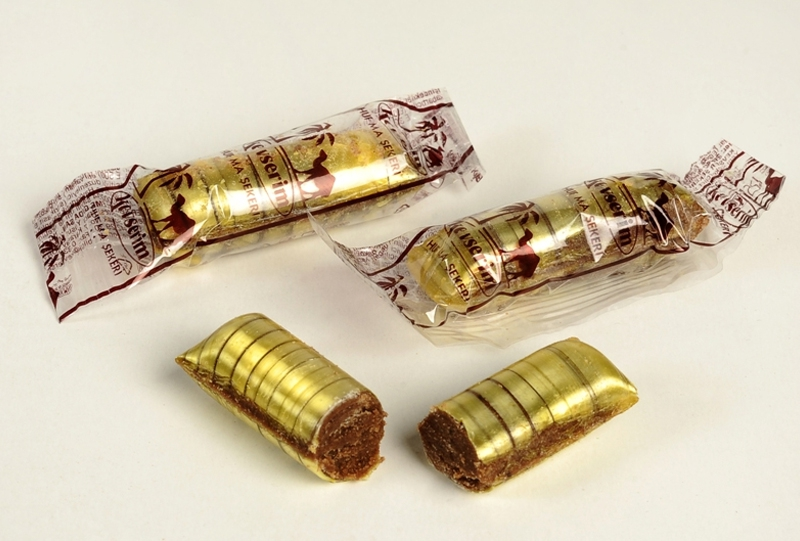 Şekerli sorular 
Soru 1
Aşağıdaki cümlede boşluğa gelmesi gereken kelimeler hangileridir?
Allah Rasulü; Ben babam İbrâhim'in ………….., kardeşim İsa'nın …………… ve annem Âmine’nin …………, buyurmuştur.
Cevap 1
Allah Rasulü; Ben babam İbrâhim'in duâsı, kardeşim İsa'nın müjdesi ve annem Âmine’nin rüyasıyım, buyurmuştur.
Soru 2
Aşağıdaki beytler kime aittir.
Merhabâ ey âli sultân merhabâ
Merhabâ ey kân-ı irfan merhabâ

Merhabâ ey sırr-ı fürkân merhabâ
Merhaba ey derde derman merhaba!

Merhabâ ey rahmeten lil-âlemîn
Merhabâ sensin şefîa'l-müznibîn
Cevap 2
Evliya Çelebi
Soru 3
Peygamber Efendimiz hangi kabiledendir? Soyu hangi kola dayanır?
Cevap 3
Kureyş Kabilesi’nin Haşimoğulları Soyu
Soru 4
Peygamber Efendimiz’in «seçkin, seçilmiş» manasına gelen ismi hangisidir?
Cevap 4
Mustafa
Kutlu yolculuk devam edecek…
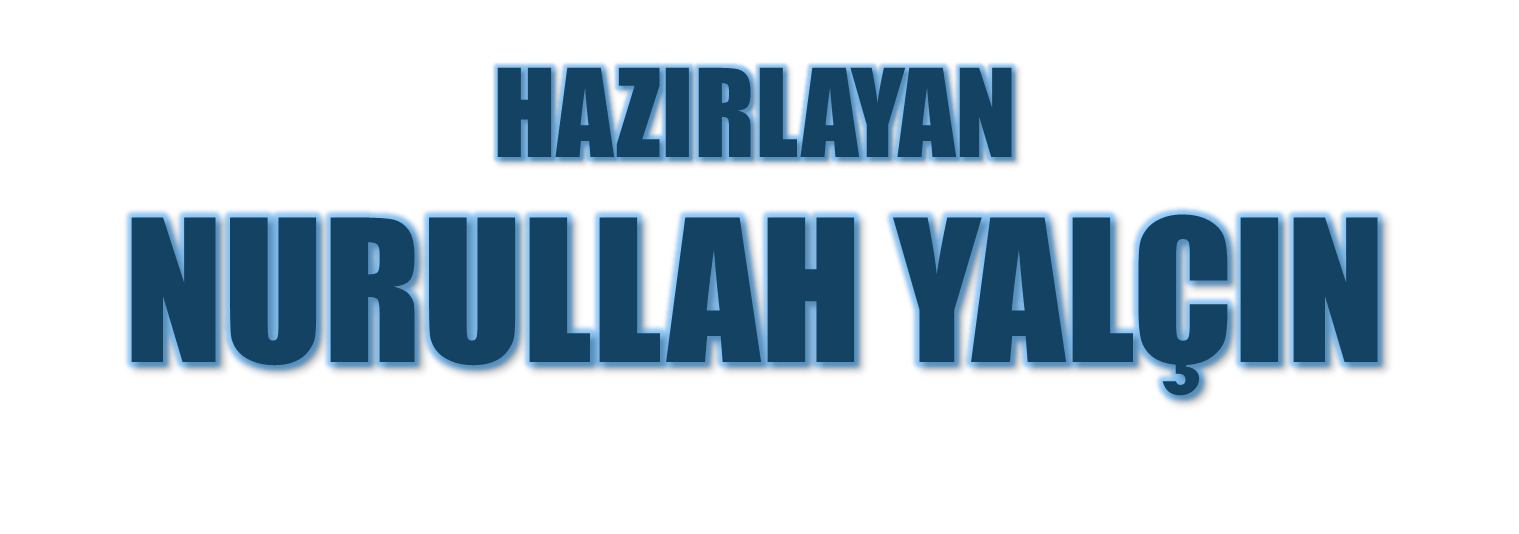